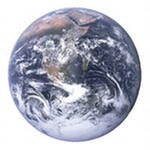 «…. Сейчас в ней происходит бурный рассвет.
Мы знаем только малую частичку этой непонятной, неясной, всеобъемлющей загадки…..»

                               Владимир Иванович Вернадский
Биосфера Земли- оболочка  планеты,                              заселённая живыми организмами.В.                                                               В.И.Вернадский
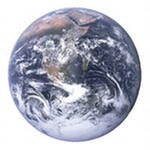 Тема урока:
«Биосфера - живая оболочка планеты.
Структура и компоненты биосферы»
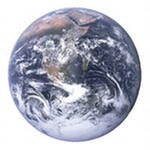 Биосфера- ( bios-жизнь,  sphaire-шар)- оболочка  Земли, состав, структура и свойства которой в той или иной степени определяются настоящей  или прошлой деятельностью живых организмов.

Биосфера- это совокупность всех биогеоценозов Земли.
[Speaker Notes: 3.]
Понятие «БИОСФЕРА»
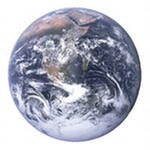 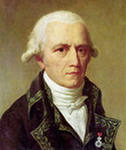 Ж. Б. Ламарк 1802 год в книге «Гидрогеология» - оболочка Земли
Эдуард Зюсс австрийский геолог, 1875 год научное понятие «биосфера» в книге «Лик Земли»
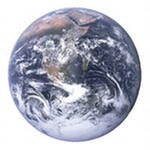 Владимир Иванович Вернадский                                      (1863-1945)- геохимик
В.И. Вернадский впервые отвёл живым организмам роль главнейшей преобразующей силы планеты Земля, учитывая их деятельность не только в настоящее время, но и в прошлом.
Учение «Биосфера» 1926 год в основу которого было положено представление о планетарной и биогеохимической  функции живого вещества и сложной организованности биосферы.
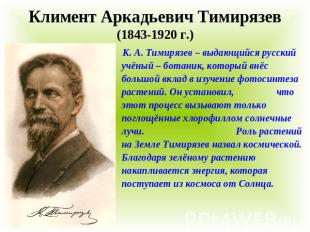 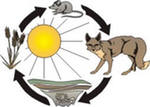 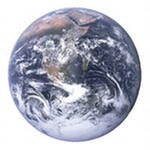 Цель урока :
   обобщить и конкретизировать знания о структуре, границах , составе, функциях и свойствах  биосферы.

           Девиз урока:
«Мне необходимо разобраться самому, а чтобы разобраться самому, надо думать сообща»
Структура биосферы
Структура биосферы
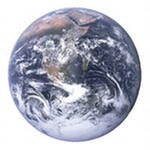 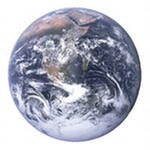 Структура биосферыВыводы:
1.Биосфера включает в себя все оболочки земли
2.Биосфера имеет вертикальные границы, нижняя часть атмосферы (тропосфера), гидросфера, литосфера (2-5 км) 
3.Границы биосферы зависят от  факторов окружающей среды ( основные из них УФЛ и температура)
4.Биосфера считается открытой,т.к. получает энергию Солнца 
5.Структурным звеном биосферы является биогеоценоз
6.Деятельность живых организмов обеспечивает круговорот веществ  и энергии
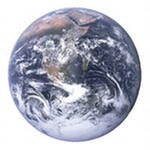 Биогенное
 вещество
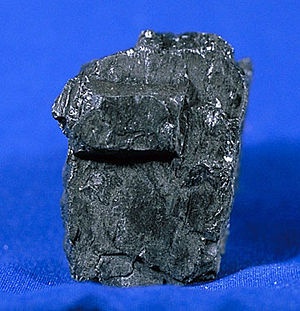 Биокосное
 вещество
Косное
 вещество
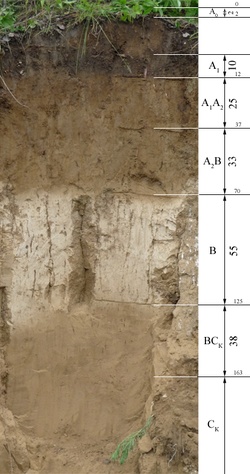 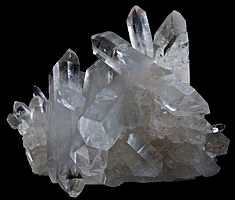 Компоненты
биосферы
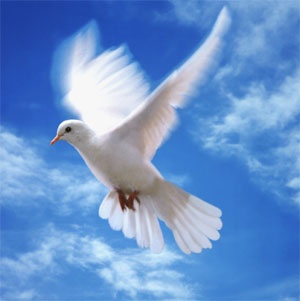 Живое
 вещество
[Speaker Notes: Живое вещество]
Почва- самый верхний очень тонкий слой на поверхности земли (2-3 м), образовавшийся в результате  длительного взаимодействия живой и неживой природы.
К ней у людей было всегда особое отношение, они обожествляли почву, называли ее матушкой, кормилицей, землицей.
Василий Васильевич Докучаев- почвовед
Функции,  свойства биосферы
1.Созидательная ( живая материя)
2.Средообразующая

Свойства:
1.круговорот веществ и энергии  в природе
2.большое разнообразие живых организмов
«Биосфера не раз переходила в новое эволюционное состояние… . Биосфера перешла или, вернее, переходит в новое эволюционное состояние — в ноосферу — перерабатывается научной мыслью социального человека» 
В.И. Вернадский
Ноосфера
Ноосфера (греч. νόος — «разум» и σφαῖρα — «шар») — сфера взаимодействия общества и природы, в границах которой разумная человеческая деятельность становится определяющим фактором развития (эта сфера обозначается также терминами «антропосфера», «биотехносфера»)
Выберите правильные суждения
1.Биосфера- это совокупность всех биогеоценозов
2.Биосфера- это открытая система
3.Живое  вещество биосферы- это все живые организмы
4.Биосфера включает в себя всю атмосферу
5.Человек- часть живого вещества биосферы
6.Весь кислород образован в результате процесса жизнедеятельности автотрофных организмов
7.Учение о биосфере  создал Эдуардом Зюссом
8.Учение о фотосинтезе  разработал В.И.Вернадский
9.Нижняя граница биосферы находится  в гидросфере на глубине 11 км
10.Биогеоценоз- это искусственное природное сообщество
11.Главное условие существования биосферы- это круговорот веществ и энергии
Д.З. выучить основные  понятия темы, подготовиться к тестированию
Самый главный  в сфере житель
Это ты человек,
Сделай жизнь прекрасней, чище, 
Не на год, а на век!